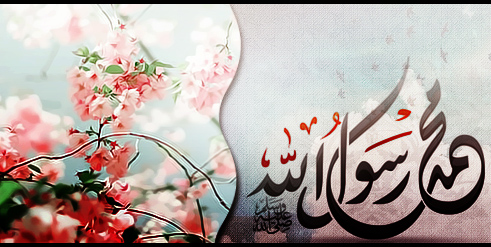 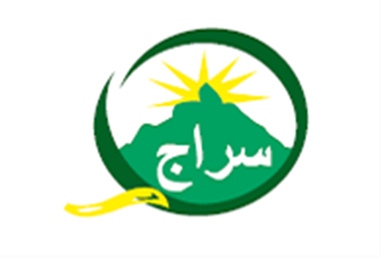 مع الحبيب
المصطفى
جمعية سراج للأعمال الاجتماعية
فرع الدار البيضاء
السبت 18 ربيع الأول 1436
10 يناير 2015
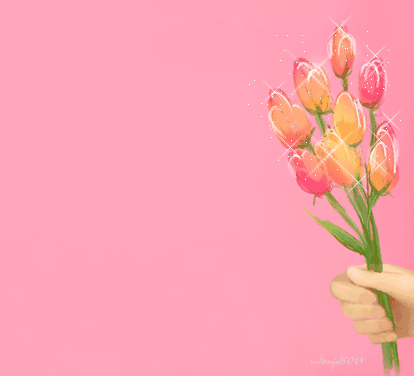 ربيع الأنوار
عيد من حيث المعاني (صيام).
 احتفال و احتفاء (365 يوم 24/h24)
			إحياء السنة.
 فرصة		قراءة تمعنية لسيرته العطرة.
			تجديد الولاء و العهد.
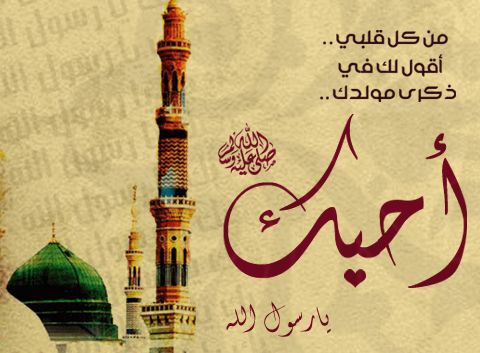 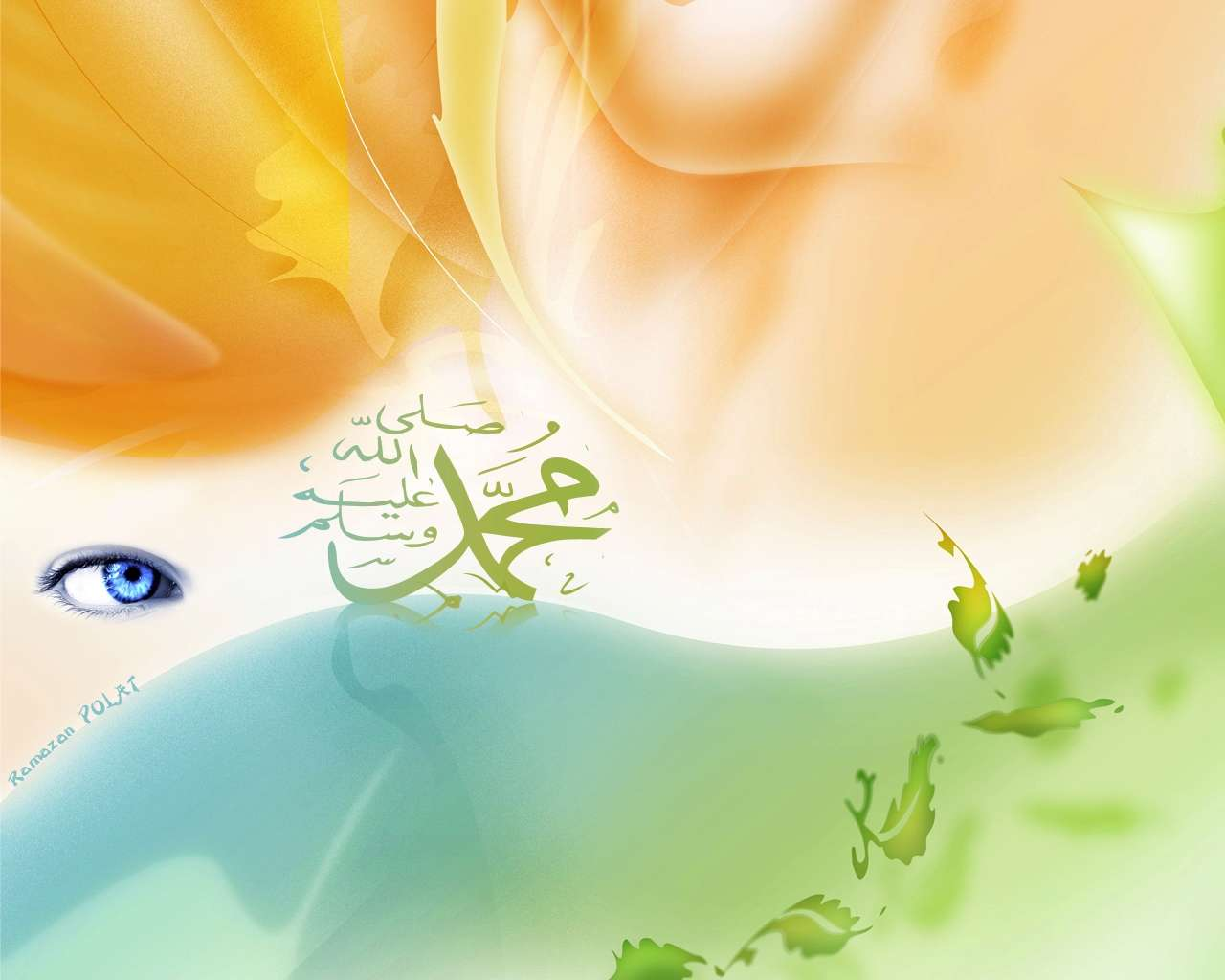 هذا الحبيب
كيف ترضى عنه و أنت لا تعرفه ؟
 شخصية متكاملة (ظلنا في الأرض).
 التطبيق الفعلي و العملي للقرآن الكريم.
 شخصية مؤثرة : صناعة الرجال.

مشروع صناعة الإنسان المحب (صفية)
 شخصية لا تختلف في طبيعتها التكوينية العضوية عن أي شخصية بشرية أخرى.
 قصة سيدنا حمزة.
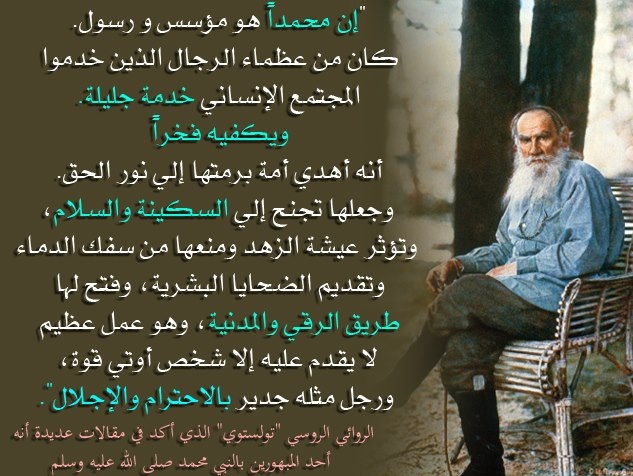 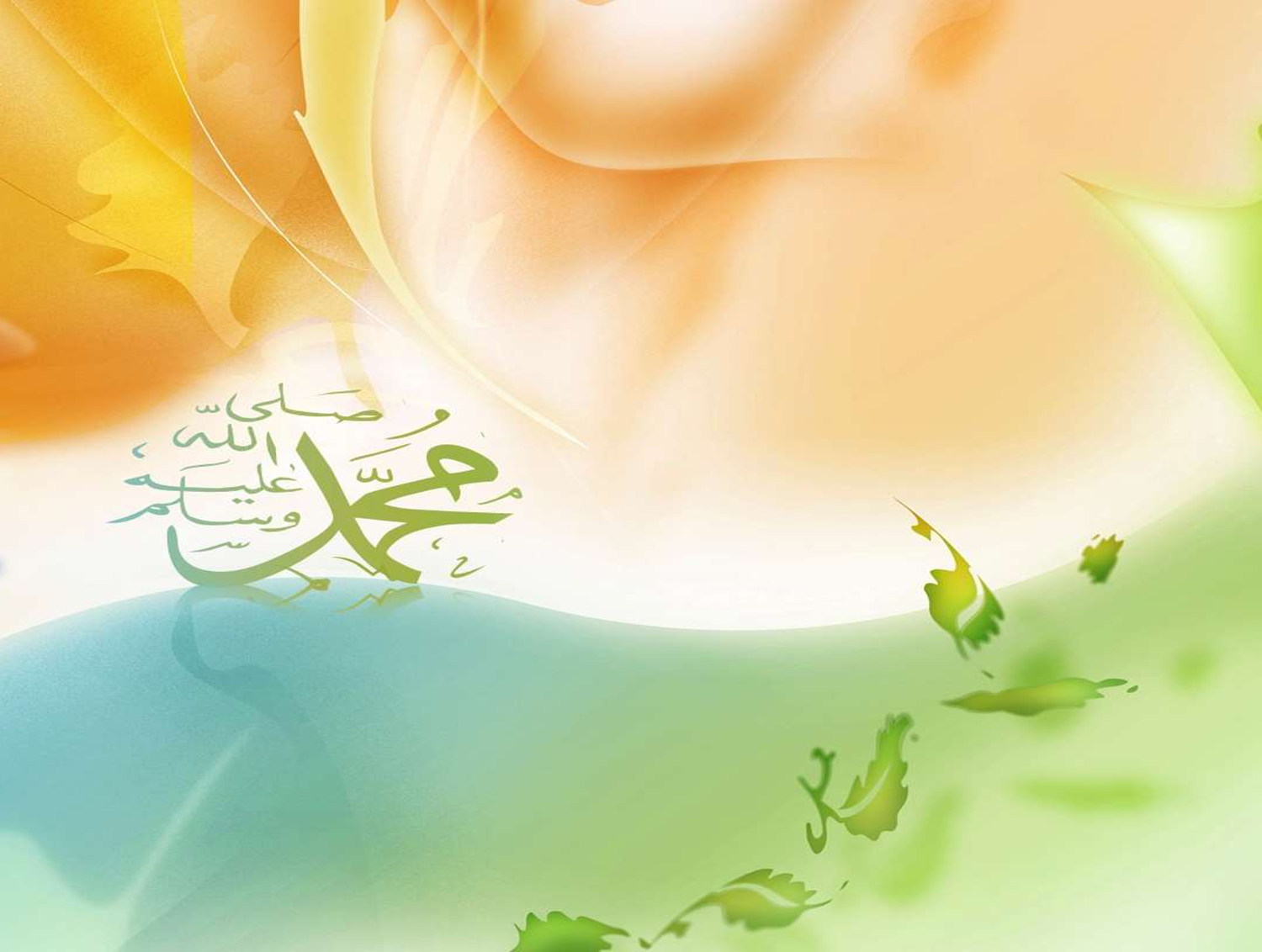 مع الحبيب في الدنيا
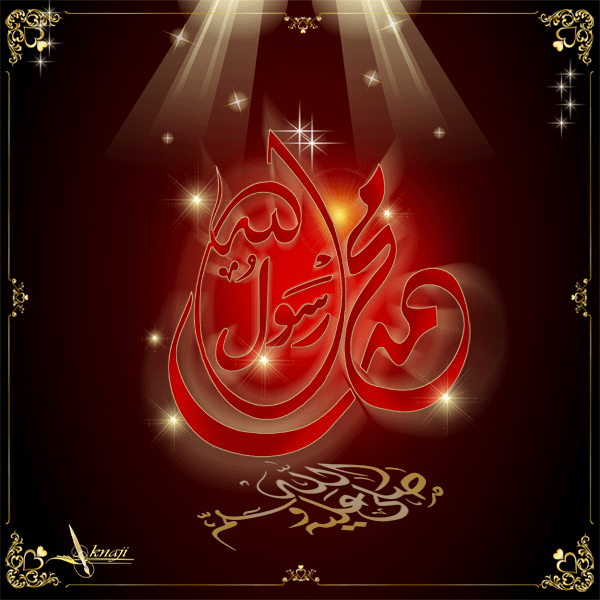 النبي الزوج.
 النبي الأب، الجد...
 النبي المعلم.
 النبي المربي (أقوال، أفعال، أحوال...)
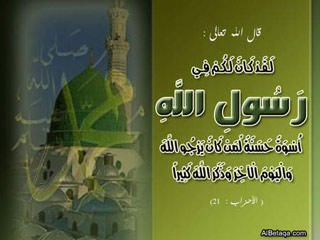 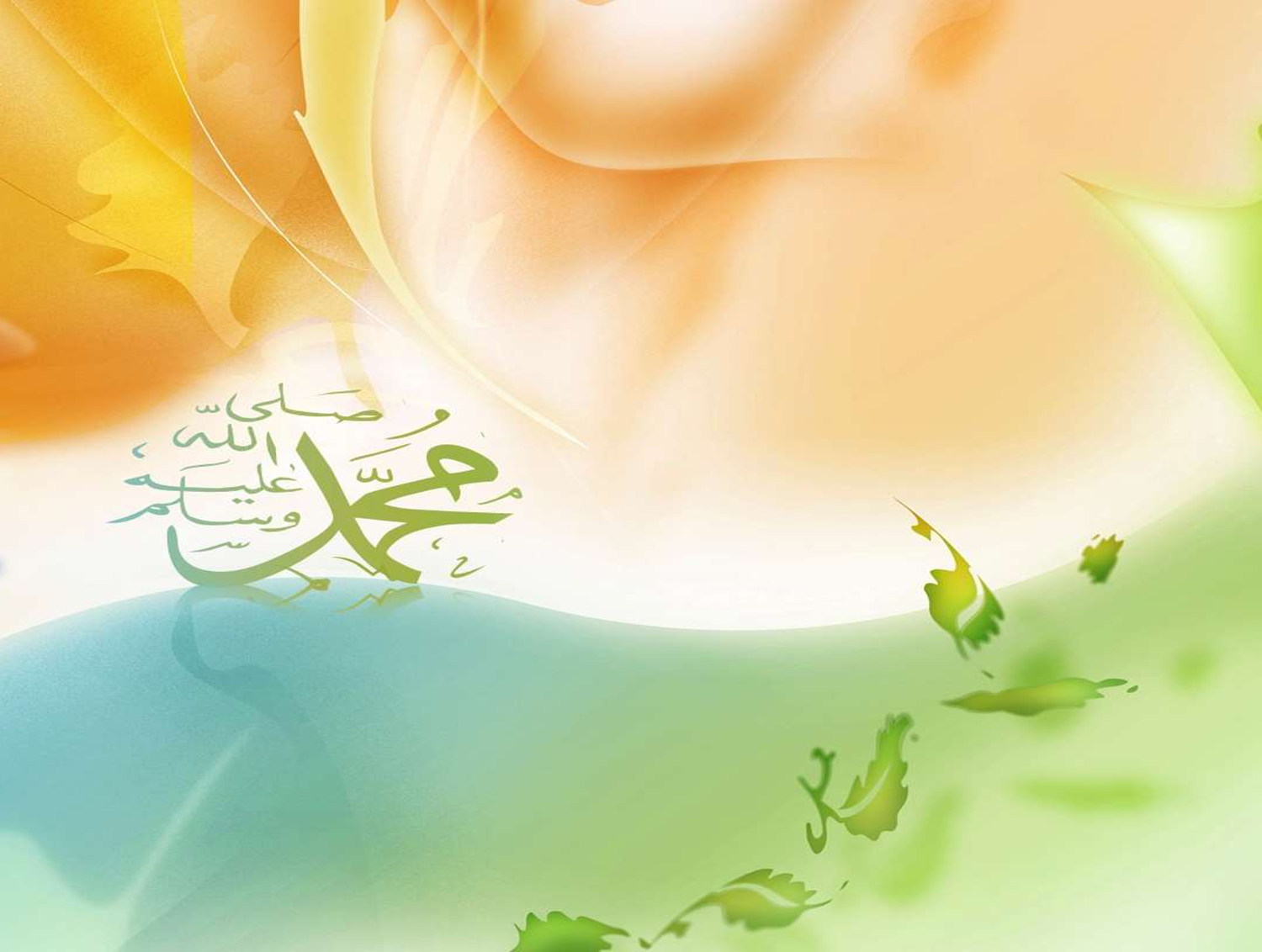 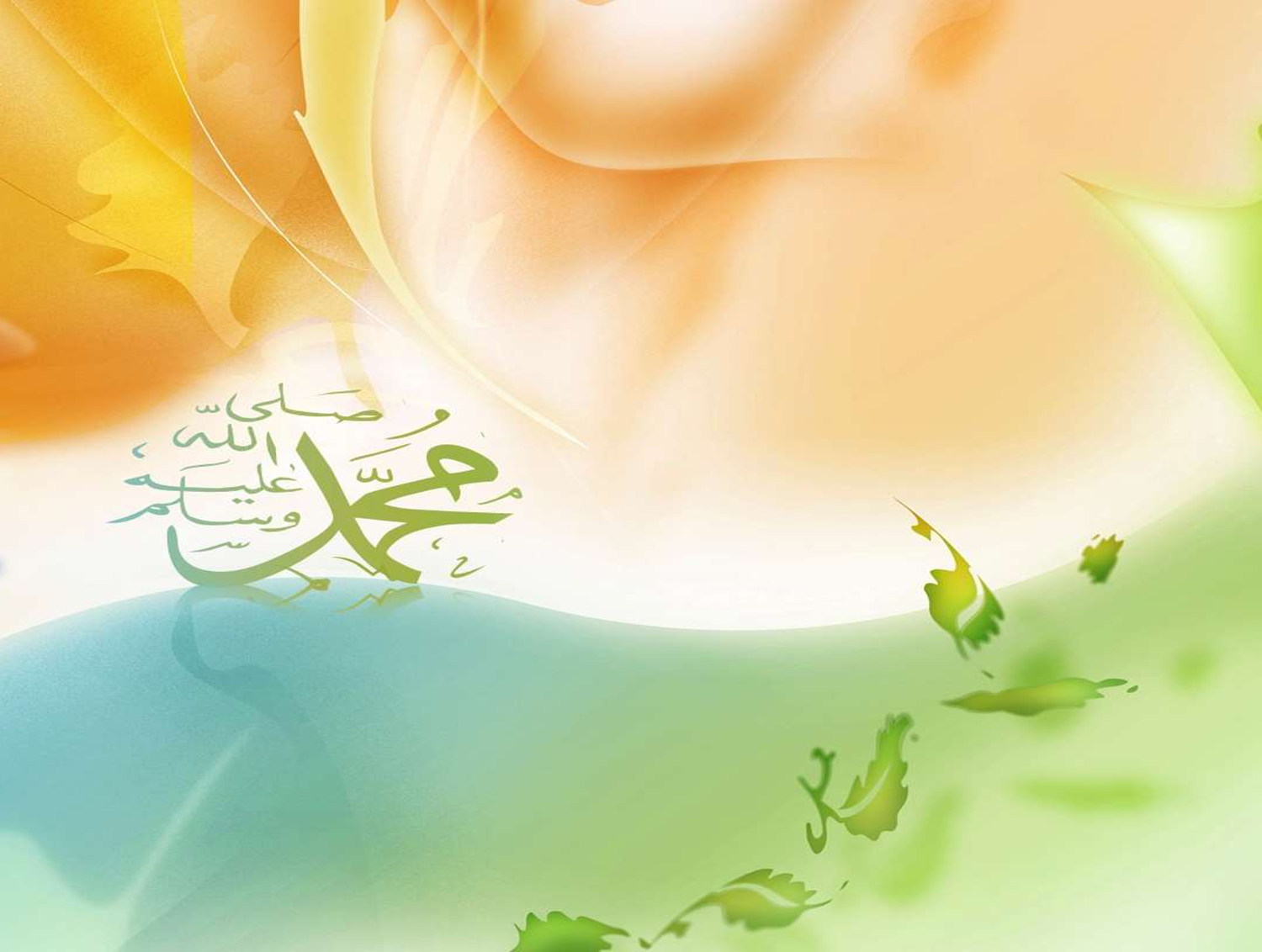 مع الحبيب في الآخرة
الأخلاق
السجود
الوضوء
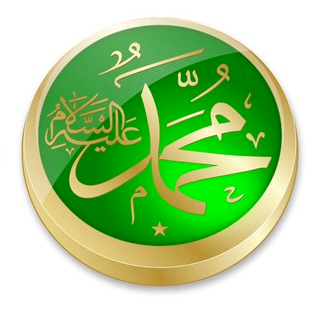 الصلاة على الرسول صلى الله عليه و سلم
الستر
الحب
كفالة اليتيم
من غشنا فليس منا
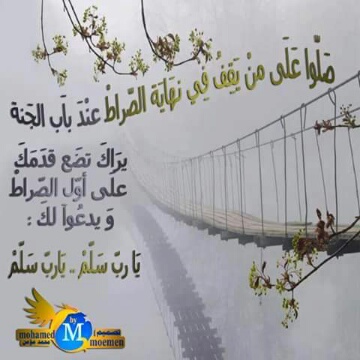 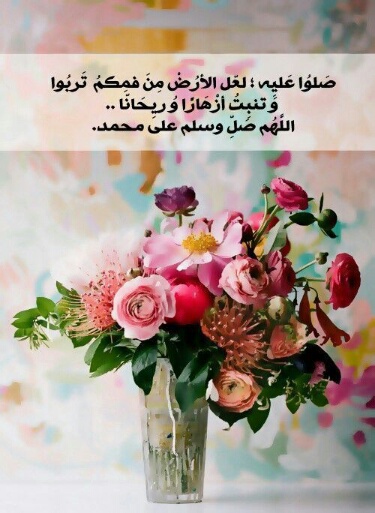 ²